Первые шаги в качественном химическом анализе
9 класс
1
Как распознать соли?
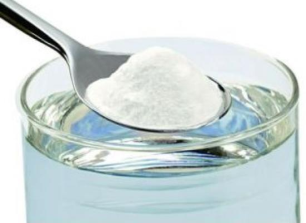 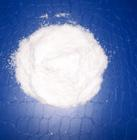 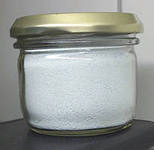 Безводный 
сульфат меди
Сода
Йодид калия
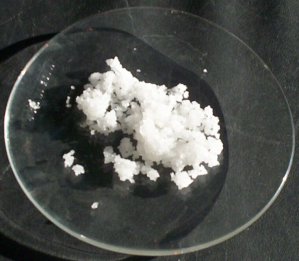 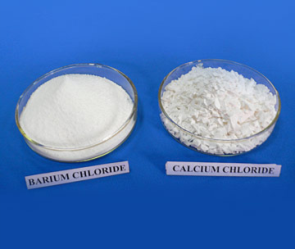 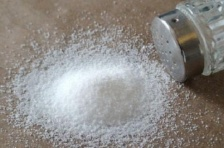 Поваренная соль
Хлорид кальция и 
хлорид бария
Хлорид железа (II)
Автор: Дубинина Н.Э., учитель химии МБУО лицей № 22, г.Иваново
2
Цели и задачи урока
Цель: Учиться распознавать вещества помощью теоретического и экспериментального  анализа.

Учебная задача: Как распознать выданные соли?
3
Качественные реакции для исследуемых веществ
1.Na2CO3+2HCl = 2NaCl+CO2↑+H2O
2.BaCl2+H2SO4= BaSO4↓+2HCl
3. NaI +AgNO3= AgI↓ + NaNO3
4. CuSO4 +BaCl2= BaSO4↓+CuCl2
5. NaCl+AgNO3= AgCl↓+NaNO3
6. CuSO4 + 2NaOH= Cu(OH)2↓+Na2SO4
7. FeCl2 +2NaOH= Fe(OH)2↓+2NaCl
4
План проведения эксперимента
Растворить вещества в воде
Разделить содержимое каждой пробирки на три части
Провести серии качественных реакций
Результаты занести в таблицу
Сделать выводы и представить результат.
5
Проведение исследования
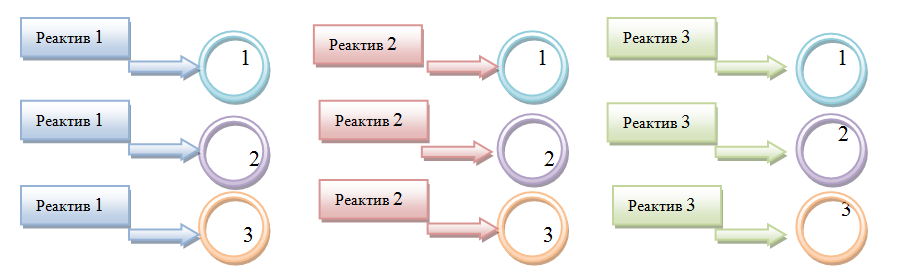 6
Проведение исследования
7
Этапы исследования
Выдвижение гипотез
Теоретический анализ
Эксперимент
Представление результата
Выводы.
8
Рефлексия
Наиболее интересная часть исследования - это…
Мне нужно работать над…
Мне нужна помощь в…
У меня хорошо получается…
Я научился…
Я могу помочь другим с…
Я хочу работать над…
Я хочу научиться тому, как…
9
Контрольный лист
10
Критерии оценки устного выступления
11